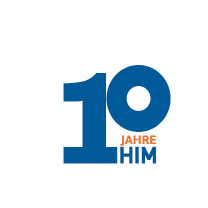 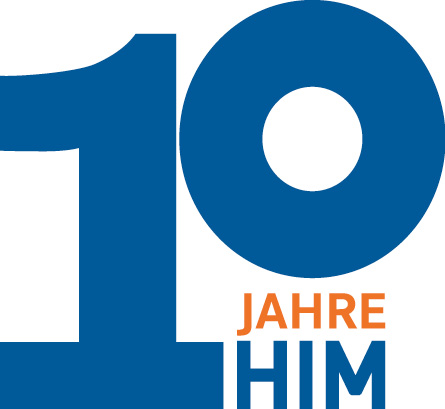 16.05.19